Задания A6. Поиск и сор­ти­ров­ка информации в базах данных
	ТЕОРИЯ			 ЗАДАЧИ

Задания A7. Ад­ре­са­ция в элек­трон­ных таблицах
	ТЕОРИЯ			 ЗАДАЧИ
Работа Масловой О.Е. лицей№410
База данных — это информационная модель, позволяющая упорядоченно хранить данные о группе объектов, обладающих одинаковым набором свойств.
Примеры баз данных: записная книжка, словари, справочники, энциклопедии и др.
Существует несколько различных типов баз данных:
табличные
иерархические
сетевые
Базы данных служат для хранения и поиска большого объема информации.
Программное обеспечение для управления и поддержки работоспособности БД называют системой управления базами данных (СУБД). 
СУБД осуществляют ввод, проверку, систематизацию, поиск и обработку данных, распечатку их в виде отчётов.
:
Табличные базы данных
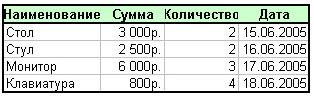 Иерархические базы данных
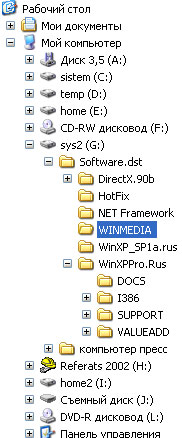 Сетевые базы данных.
Каждый элемент вышестоящего уровня может быть связан одновременно с любыми элементами следующего уровня. 

Сетевой базой данных фактически является Всемирная паутина глобальной компьютерной сети Интернет. Гиперссылки связывают между собой сотни миллионов документов в единую распределенную сетевую базу данных.
А 6
Представлены две таблицы 
из базы данных.  Каждая строка
 таблицы 2 содержит информацию
 о ребёнке и об одном из его
 родителей.
1
Информация представлена значением поля ID в соответствующей строке таблицы 1.
 Определите на основании приведённых данных фамилию и инициалы внучки Петровой С.М.
Басис В.В.
Ильченко Т.В.
Павлыш Н.П.
Петрова М.Н.
Решение:

Сначала нам нужно найти детей Петровой С.М., а затем найти дочек у этих детей.
Определим ID Петровой С.М. по таблице 1:
Находим в таблице 2 строки, где ID_Родителя =82 
(найдем детей Петровой С.М.):
ID детей: 76, 96:
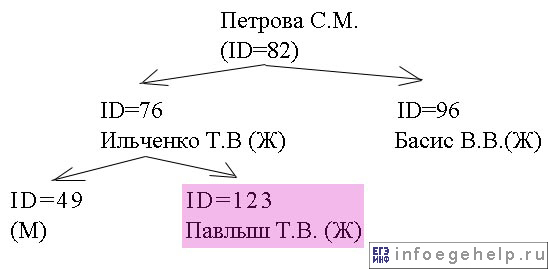 Теперь ищем их детей. Находим в таблице2 строки, где ID_Родителя  = 76 и 96:
В поле "ID_Родителя" нет значения 96, следовательно, У Басис В.В. детей нет.
Определим детей Ильченко Т.В. Их ID равно: 49, 123:
В таблице 1 найдем записи, где ID=49 и 123. Определим пол:
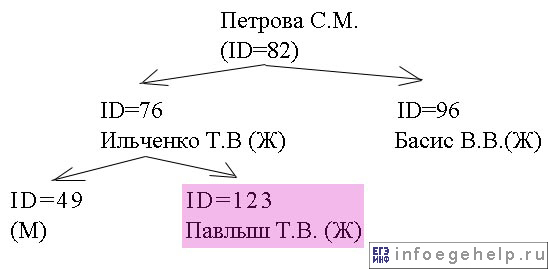 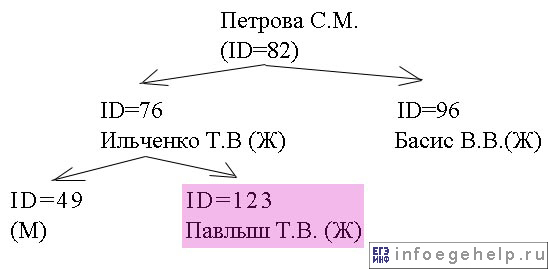 Задание: Определите на основании приведённых данных фамилию и инициалы внучки Петровой С.М.

ОТВЕТ:
Басис В.В.
Ильченко Т.В.
Павлыш Н.П.
Петрова М.Н.
А 6
Ниже при­ве­де­ны фраг­мен­ты таб­лиц базы дан­ных
 по­бе­ди­те­лей го­род­ских пред­мет­ных олим­пи­ад. 
Сколь­ко ди­пло­мов I сте­пе­ни по­лу­чи­ли
 уче­ни­ки 10-й школы?1) 12) 23) 34) 4
2
На­хо­дим из пер­вой таб­ли­цы всех уче­ни­ков 10-й школы : 
         "Ива­нов, Пет­ров, Си­до­ров "
 
2. На­хо­дим во вто­рой таб­ли­це эти фа­ми­лии:
 
3. Ди­пло­мы пер­вой сте­пе­ни по­лу­чи­ли толь­ко
 Ива­нов и Пет­ров, т.е. два уче­ни­ка.
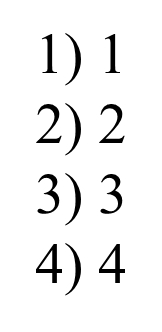 При­ве­де­ны фраг­мен­ты таб­лиц
 базы дан­ных уче­ни­ков школы: 
В каком клас­се учит­ся уче­ник 
наи­боль­ше­го роста?
1) 3-й «А»2) 4-й «А»3) 6-й «А»4) 9-й «А»
А 6
3
1. На­хо­дим из вто­рой таб­ли­цы мак­си­маль­ный рост уче­ни­ка: "183". 
2. Ему со­от­вет­ству­ет код клас­са "8", ис­поль­зуя первую таб­ли­цу на­хо­дим, что это 9-й «А».
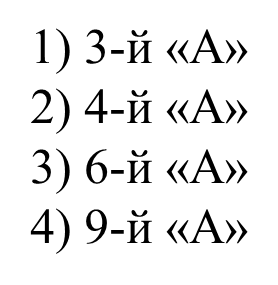 А7
Адрес или координаты ячейки составляются из обозначения столбца и номера строки,
 например А1, С20.
Адрес ячейки в формуле - ссылка
Абсолютная ссылка – ссылка на ячейку, не изменяющаяся при копировании, например $A$1.
Относительная ссылка – ссылка на ячейку,  изменяющаяся при копировании, например A1.
Смешанная ссылка – ссылка  лишь частично абсолютная, например $A1.
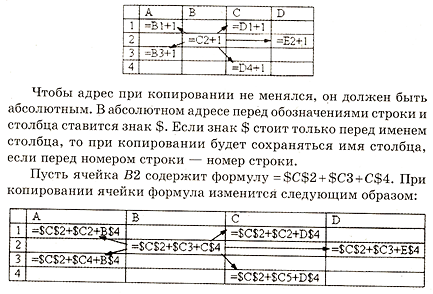 А7
Дан фрагмент электронной таблицы. Чему станет равным значение ячейки D1, если в неё скопировать формулу из ячейки С2?
Примечание: знак $ обозначает абсолютную адресацию.



18
12
14
17
1
Решение:

Значение ячейки С2:
=$A$2 + B$3.

Если $ стоит перед №-м столбца, то № этого столбца при копировании в другую ячейку не будет меняться, если перед №-м строки, то не будет меняться № строки. Поэтому при копировании формулы из ячейки С2 в ячейку D1 формула примет вид:
=$A$2+C$3
Как видно, изменился только № столбца второго слагаемого, т.к. перед ним не было знака $. Мы скопировали формулу, поместив ее в ячейку, № столбца которой больше на 1 (был столбец С, стал D). Поэтому мы изменили второе слагаемое с B$3 на C$3 (увеличили на 1). Строки мы не трогаем, т.к. перед №-м строки каждого слагаемого стоит $.
Найдем значение в поле D1:
D1=A2 + C3=5+C3.
C3=A3+B3=6+7=13
=>  D1=5+13=18.
В Excel это будет
 выглядеть так:
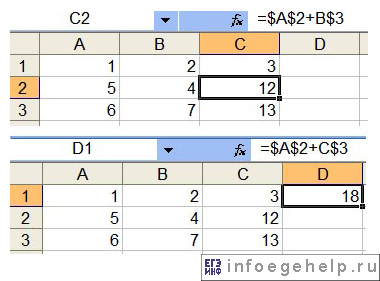 Ответ:    1)  18
В элек­трон­ной таб­ли­це зна­че­ние фор­му­лы =СРЗНАЧ(С2:С5) равно 3. Чему равно зна­че­ние фор­му­лы =СУММ(С2:С4), если зна­че­ние ячей­ки С5 равно 5?
1) 12) 73) -44) 4
2
*Для луч­ше­го по­ни­ма­ния ре­ко­мен­ду­ет­ся на­ри­со­вать таб­ли­цу
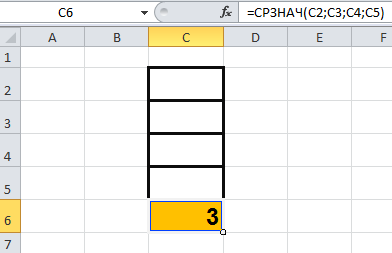 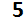 Функ­ция СРЗНАЧ(С2:С5) счи­та­ет сред­нее ариф­ме­ти­че­ское диа­па­зо­на С2:С5, т. е. сумму зна­че­ний четырёх ячеек С2, С3, C4, С5, делённую на 4.
Умно­жим сред­нее зна­че­ние на число ячеек и по­лу­чим сумму зна­че­ний ячеек 
С2 + С3 + C4 + С5 = 3 * 4 = 12
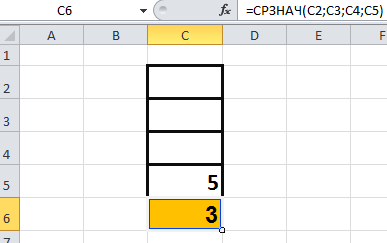 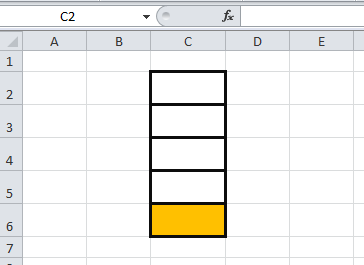 Те­перь, вы­чтем зна­че­ние ячей­ки С5 и найдём ис­ко­мую сумму: 
С2 + С3 + C4 = 12 - 5 = 7
ВОПРОС: Чему равно зна­че­ние фор­му­лы =СУММ(С2:С4), если зна­че­ние ячей­ки С5 равно 5?
1) 12) 73) -44) 4
Использованы материалы с сайтов:
http://infoegehelp.ru/
http://www.fipi.ru/view/sections/91/docs/
http://inf.reshuege.ru
http://www.klyaksa.net